Delirium care: tackling real world challenges in detection, treatment and prevention
Alasdair MacLullich 
Professor of Geriatric Medicine, University of Edinburgh
 Consultant in Medicine of the Elderly, Royal Infirmary of Edinburgh
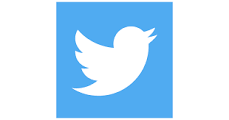 a_maclullich
Outline
What is delirium?

Delirium versus dementia: telling them apart

Detection

Treatment

Prevention

Improving the whole system of care

Conclusions and resources
2
What is delirium?
Mrs PT, an 85 year old lady, is living at home independently. She has some concerns about her memory but generally manages with day to day activities. 

Unfortunately Mrs PT has a fall at home and finds that she can’t get up. She calls an ambulance. In the hospital an X-ray shows a broken hip. 

Her son comes to visit that evening and finds her to be very confused, which is different from her normal self. She is upset and agitated, and can’t concentrate on a normal conversation.

Mrs PT does not believe that she has a broken hip, and she keeps trying to get out of bed so that she can return home. She tells her son that she has been wrongfully arrested and has been locked up in a police station. Mrs PT asks her son to help her escape.

The son and the staff note that Mrs PT is frightened and distressed.
[Speaker Notes: Delirium is very common, and it is likely that most of the audience have come across it – certainly those working in healthcare, and also I think many people have witnessed or even experienced delirium in their personal lives.

To help illustrate this I have summarised a real cases from my own practice here in this hospital

The first involves a lady …]
Working definition of delirium
Rapid (hours, days) deterioration in mental functioning, triggered by: 

acute illness, injury (e.g. hip fracture), side effects of medication, surgery, etc.
“A change in the patient”
Acute confusional state
Worsening confusion
Not themselves
ICU psychosis
More sleepy
Altered mental status
Many terms for delirium: makes consistent care difficult
Acceleration of dementia
Acute on chronic confusion
More confused
Acute brain failure
More agitated
Acute encephalopathy
Best to use delirium
How common is delirium?
~15% of hospitalised patients


~20% of older ED patients


~50% in palliative care settings


? 5% in care homes (uncertain)


? 1-2% in older people living at home (uncertain)
What are the background risk factors for delirium?
Older age


Dementia


Frailty


Sensory impairment


Chronic illness


Previous episodes of delirium
Risk of future dementia
Length of hospital stay
Post-traumatic stress symptoms
New institutionalisation
Mortality
Consequences of delirium
Dehydration
Readmission rates
Aspiration pneumonia
Pressure sores
Poor nutrition
Severe distress
Falls
How long does delirium last?
The median duration is 3-5 days


Some resolves very quickly if one major cause that is treated promptly


Around 20% of patients have prolonged symptoms


Recovery may be partial or in some cases severe symptoms can persist


At the end of life delirium commonly arises and is often irreversible
Why should delirium be detected?
10 reasons to detect delirium www.deliriumwords.com
Ongoing rehabilitation - modified
Can be presenting feature of life-threatening illness
Prompts assessment for delirium-associated risks such as falls, immobility, dehydration
Prompts search for acute triggers
Communicate the diagnosis to patients and carers
Access to standard delirium treatment pathways
May be a sign of undiagnosed dementia
Prognostic information
To identify & treat distress
Accurate coding: important in future care
Delirium versus dementia
Delirium versus dementia
Delirium

Rapid onset (hours, days)
Inattention (hard to focus)
Often resolves in few days
Fluctuates more than dementia
Drowsiness / hyperactivity common
New paranoia & hallucinations in ~30%
Dementia

Slow onset (months, years)
Many do not have significant inattention
Mostly irreversible
Drowsiness uncommon (late stages only)
Clinical care
Delirium care: 3 pillars
Detect all delirium
Goals in delirium care
Treatment of detected delirium
Reduce the risk of delirium (prevention)
Detection
How can delirium present?
Persistent sleepiness
Strange new ideas, e.g. being poisoned
Hyperactivity
Mixed-up speech
Hallucinations
Altered sleep-wake cycle
Irritability/marked change in mood
Lethargic/quiet/saying little
Scenario A: newly-unwell patient
E.g. 86 year old man in A&E with pneumonia

Question: how can you tell if this man has delirium?
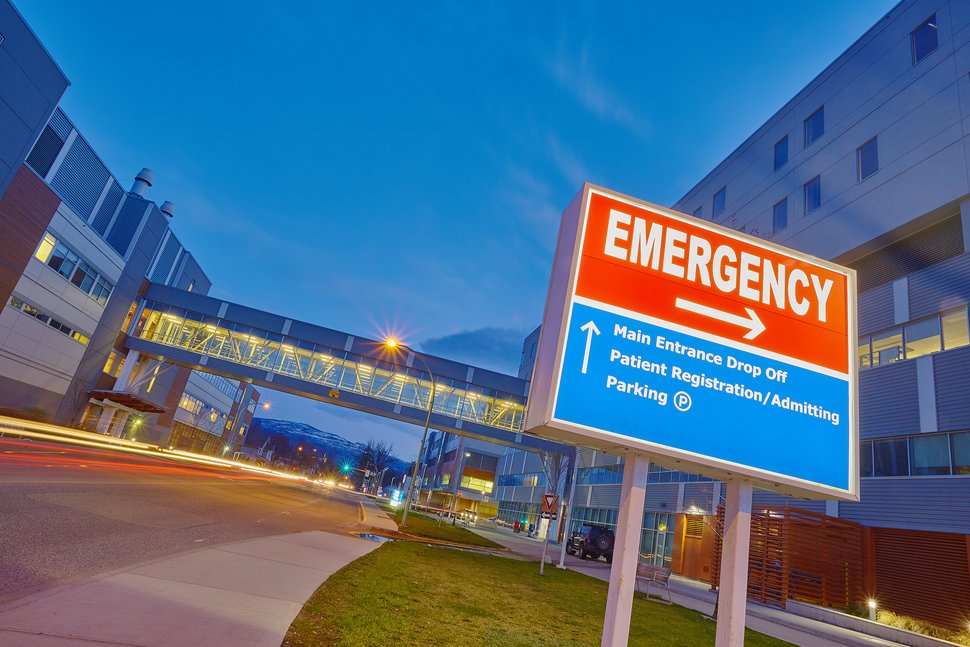 Scenario B: delirium arising in inpatients or residents
E.g. 90 year old woman resident in a care home
History of dementia and stroke
High risk of delirium

Question: how can we monitor for new-onset delirium in this lady?
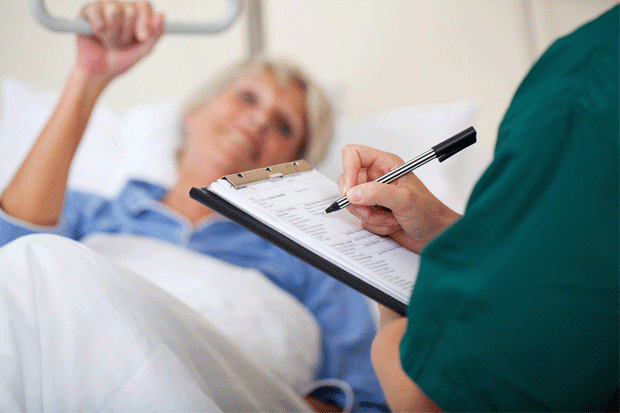 How can we get to a diagnosis?
2 main ways:
[A] Assess for delirium in all unwell older or other high-risk patients
Any acute illness 
Do the 4AT as a standard part of the acute assessment
[B] Regular monitoring for delirium in care home residents/inpatients  
‘Think Delirium’ – be vigilant for drowsiness, distress, or any signs of change in behaviour
Some use tools like the Single Question in Delirium (SQiD)
If any suspicion, do a 4AT
Assessment in acutely unwell patients
4AT
Acutely unwell, older (>65) or other risk factors
Monitoring
NO
Signs of delirium?
MONITOR daily for signs of delirium
4AT
Care home residents/older inpatients/others with high baseline risk
YES
Alertness
AMT4
4AT
Attention
Acute change / fluctuation
4AT (www.the4AT.com)
3 bedside items (~1 min total)


Alertness (drowsy or hyperactive)


AMT4 (age, date of birth, place, current year)


Attention (months backwards)
1 onset item (usually <1 min)


Acute onset/fluctuation 
	‘a change in the patient’
Score range 0-12


4/12 or more suggests delirium


1-3/12 suggests cognitive impairment


0 suggests no significant cognitive impairment
Single Question in Delirium (SQiD)


“Is your patient more confused or drowsy than normal?”
SQiD e.g. daily is useful

But main point is that rapid CHANGE in mental function often = delirium
How can we assess for recovery?
Delirium recovery = a patient priority
‘Through our discussion, I gained a deep appreciation of the importance of “returning to [a new] normal” following an episode of delirium. 

This normality encompassed returning home again following the hospital admission, regaining independence in day-to-day living, and being able to think with the same clarity as before the hospital admission.’

 - Dr Rose Penfold
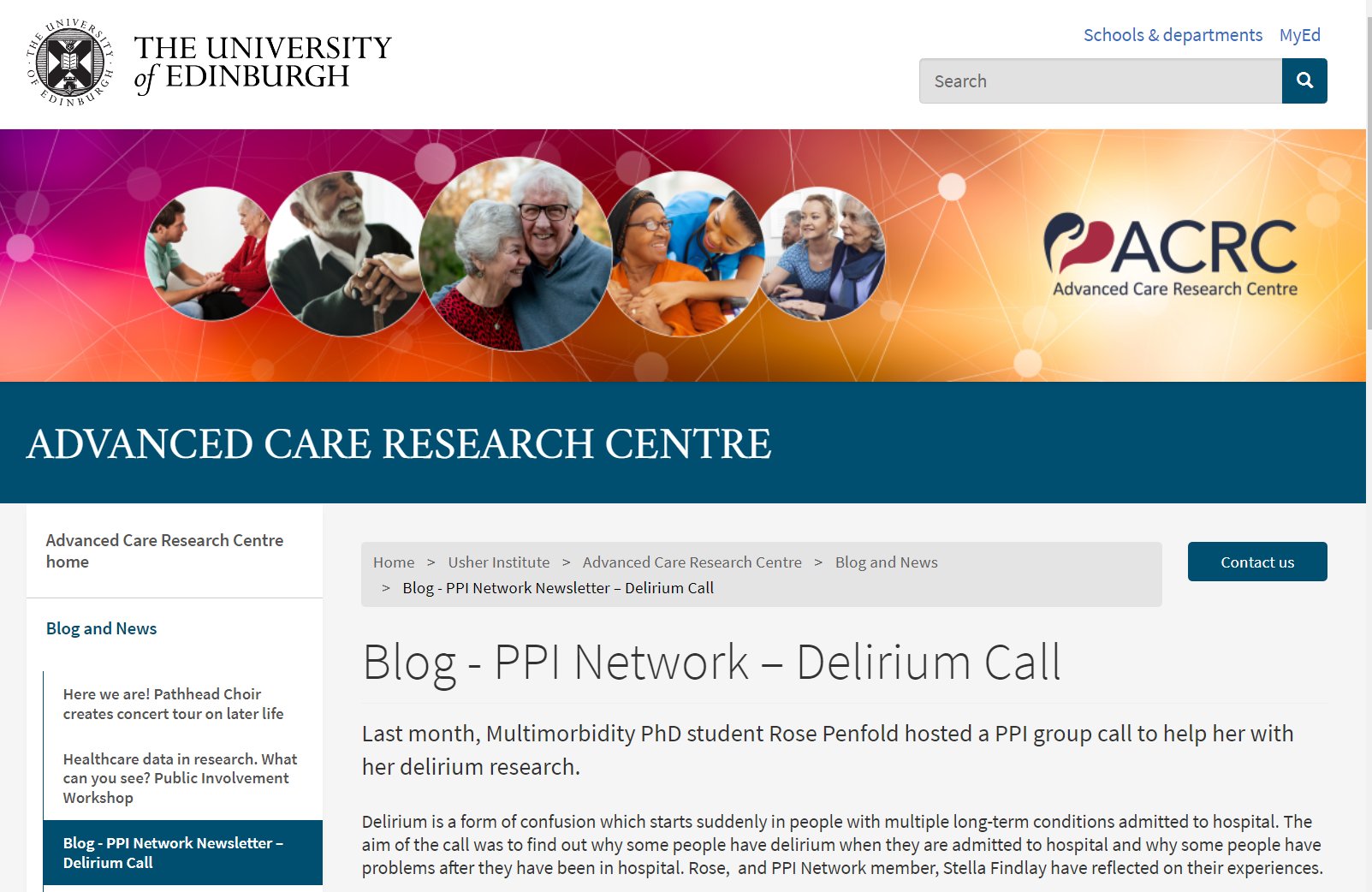 What is delirium recovery?
Essentially delirium  no delirium

Depends on (a) Dx of delirium, and (b) process to check if recovered


What is known about assessment of recovery?
Persistent delirium
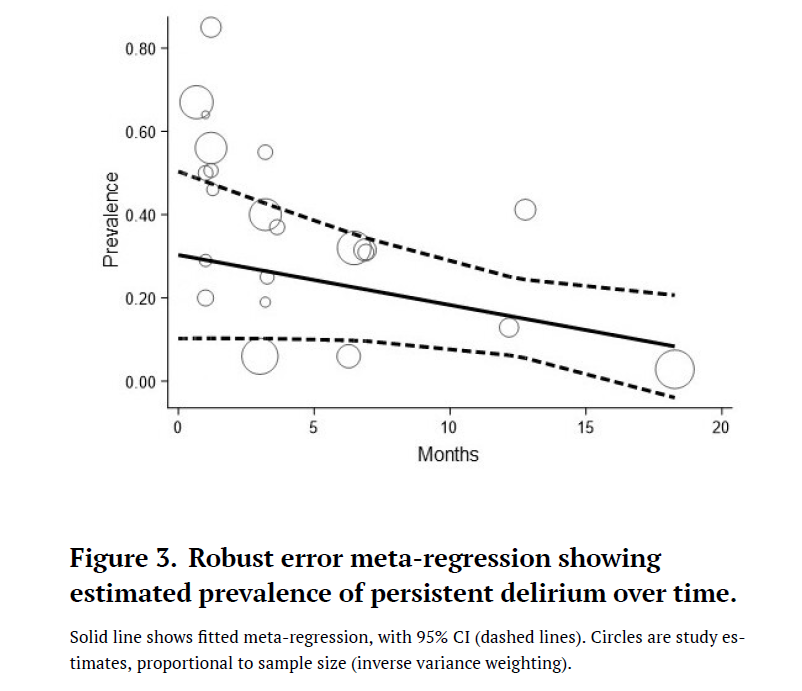 Whitby et al, Delirium 2022
N=120 study of delirium recovery
Prospective observational diagnostic accuracy study
N=120 hospitalized patients ≥70 years old with delirium
Assessed with DSM-5 ref standard & 4AT (independent raters)
Assessed 2-4 occasions over ≤9 days
Analysis: sensitivity & specificity at repeated assessments
4AT in assessing delirium recovery
2-4 assessments over ≤9 days (mean = 5 days, range 2-9 days)

2nd assessment: 	sensitivity 95% 	specificity 67%*1 
3rd assessment: 	sensitivity 96% 	specificity 89%*2
4th assessment: 	sensitivity 94%	specificity 100%

*Lower limit of 95% confidence intervals all >0.87, except 1(0.13-1), & 2(0.71-1)
Delirium recovery: practice points
First step is detection, using the word ‘delirium’
Then include plan for reassessments
Monitor specific features, e.g. 
‘patient still drowsy’ / ‘patient now more awake’
‘patient still distressed & hallucinating’ / ‘less distressed. Denies hallucinations’
Document resolution or persistence in transfers of care
4AT provides a useful tool to assist in tracking recovery
Treatment
Identify & treat causes 
Optimise conditions for brain recovery
Initial check for acute, life-threatening causes
Detect & treat distress
Consider dementia
Consider follow-up
Delirium 8
Prevent complications
Communicate with patient & carers
Rehabilitation during delirium
Monitor 
for recovery
Identify & treat causes
“Treat the cause” ?
 Single cause of delirium found in < 50% of cases
 Multiple possible pathways to delirium
 TREAT THE CAUSES
Common causes of delirium
Infection (UTI, chest, skin, cholecystitis, etc.)


Dehydration / acute kidney injury


Constipation


Drug changes (starting or stopping)


Injuries 


Psychological stress
Help the brain recover
Fluids

Food


BP


Engagement


Mobilisation
Identify & treat causes 
Optimise conditions for brain recovery
Initial check for acute, life-threatening causes
Detect & treat distress
Consider dementia
Consider follow-up
Delirium 8
Prevent complications
Communicate with patient & carers
Rehabilitation during delirium
Monitor 
for recovery
Detect & treat distress
Then address remediable causes

Also specifically treat distress: 
	Reassurance
	Family involvement
	One-to-one nursing
	Drugs only if necessary …
Find out why:
	Urinary retention (very common)
	Pain (very common)
	Constipation	
	Dehydration
	Fear, anxiety
	Psychosis
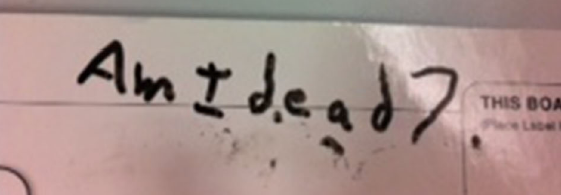 Speaking therapeutically to a person with delirium
Multiple accounts from people with delirium: 
	
	Wide range in the way staff speak to them

	Unhelpful: silence, no info, speaking about them with others, no introduction, doing things like taking blood without explaining

	Helpful: friendly, warm, encouraging, reassuring, introducing self, providing clear explanations, explaining what is going on

	“You can’t be too orientated.”

	“That porter was so kind that if I won the lottery I would give him my winnings.”
What is the role of drugs in delirium treatment?
No evidence of overall delirium treatment effect, so … 
No prescription just for delirium diagnosis

If severe distress/danger - no evidence, but expert consensus:
Consider single doses or 1-2 days of risperidone, haloperidol, etc. Low doses!
Benzos 2nd line or alcohol etc., if antipsychotics contraindicated
Identify & treat causes 
Optimise conditions for brain recovery
Initial check for acute, life-threatening causes
Detect & treat distress
Consider dementia
Consider follow-up
Delirium 8
Prevent complications
Communicate with patient & carers
Rehabilitation during delirium
Monitor 
for recovery
Communicate with patients & carers
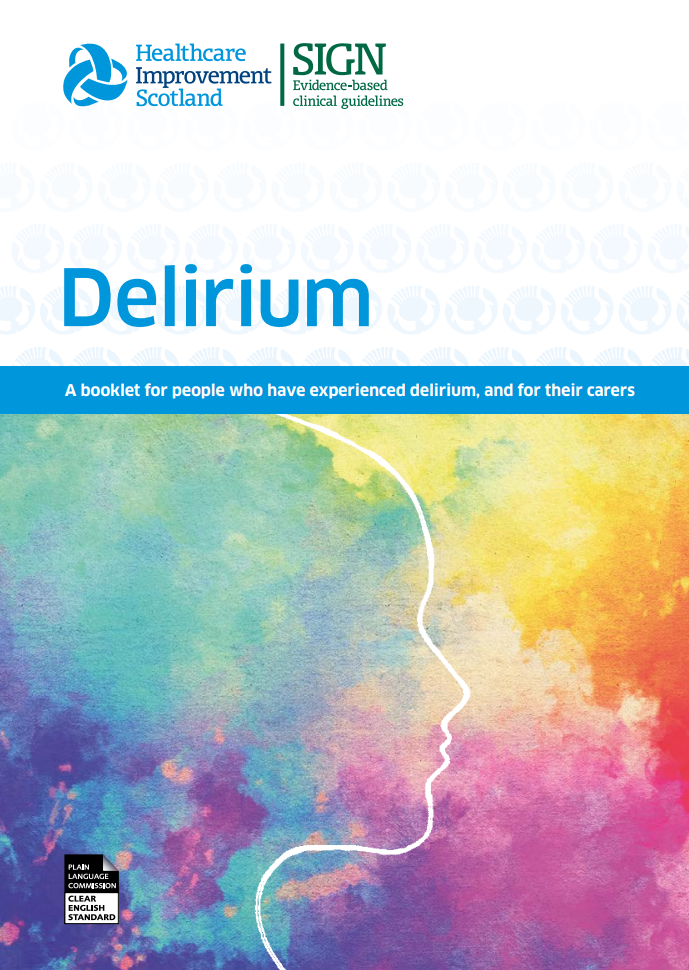 Identify & treat causes 
Optimise conditions for brain recovery
Initial check for acute, life-threatening causes
Detect & treat distress
Consider dementia
Consider follow-up
Delirium 8
Prevent complications
Communicate with patient & carers
Rehabilitation during delirium
Monitor 
for recovery
Delirium at the end of life
Delirium very common in last few days or weeks of life
Diagnosis is of value: reversal / reduced severity is sometimes possible
Worth considering treatable causes
Sometimes delirium is irreversible
Focus then is on symptoms: non-drug & drug treatments
Antipsychotics/benzos/opioids
Prevention
Delirium prevention
SIGN Guidelines (2019)
Orientation 
Vision
Hearing 
Sleep
Early mobilisation
Pain control
Postoperative complications
Hydration
Nutrition
Regulation of bladder and bowel function
Hypoxia
Medication review
HELP (1999): 6 domains
Reality orientation, sleep, mobilisation, vision, hearing, hydration.
HELP (2013): 9 domains
Added (because of NICE guidelines): Hypoxia, infection, pain.

NB HELP requires volunteers: challenging to implement.
Domains in other studies:
Family involvement, cognitive stimulation.
Systematic review & meta-analysis: Ludolph et al. 2020
8 RCTs; 3 HELP-based. Significant effect on risk of delirium; not on duration, falls, LOS, mortality.
NB no difference between HELP & non-HELP – i.e. volunteers not required for all prevention protocols
Improving the whole system of care
Multiple ingredients
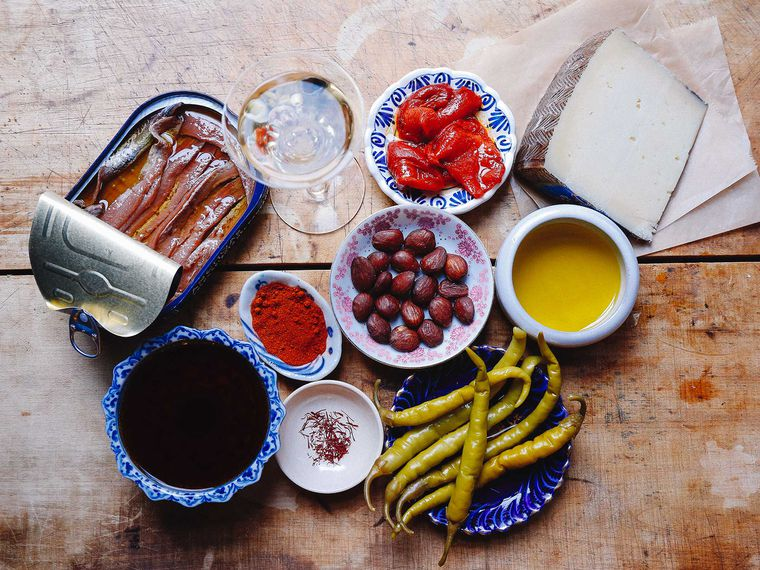 Education
Basic knowledge in practitioners
Skills
Effective processes
Implementing
guidelines: ingredients
Attitudes &
culture
Institutional knowledge 
+ support
Government support
Quality improvement
Policy  Standards
Audit (measurement)
Education improves delirium care: systematic review
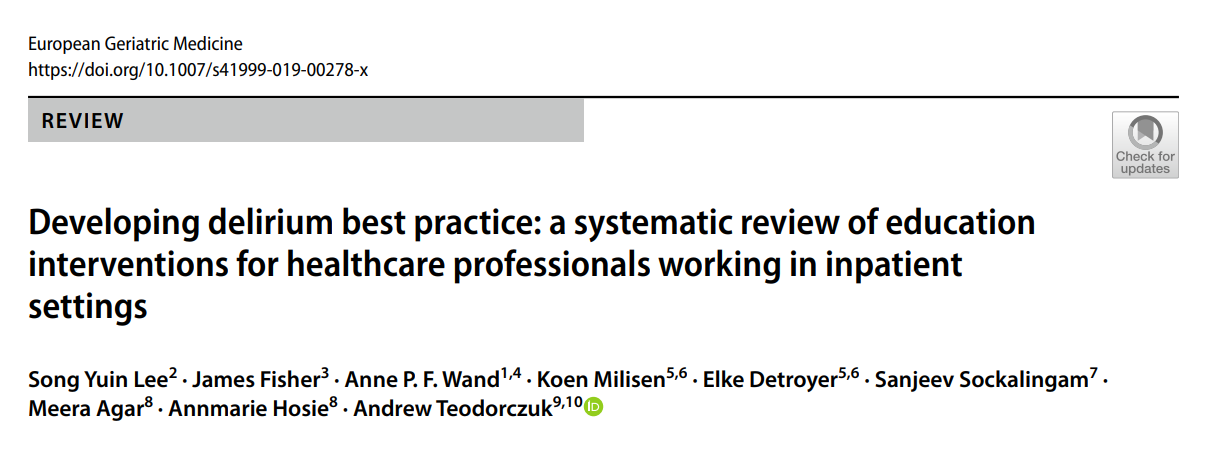 N=42 studies

“Taken together, these findings would support the hypothesis that education can improve staff learning and patient healthcare outcomes in research settings.”
Improvement and engagement events
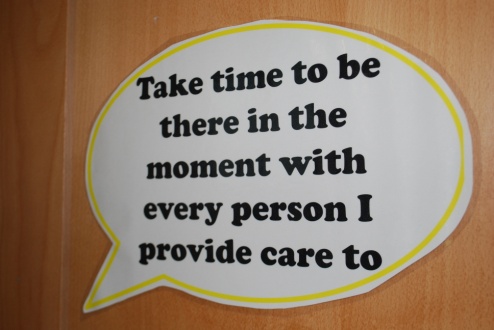 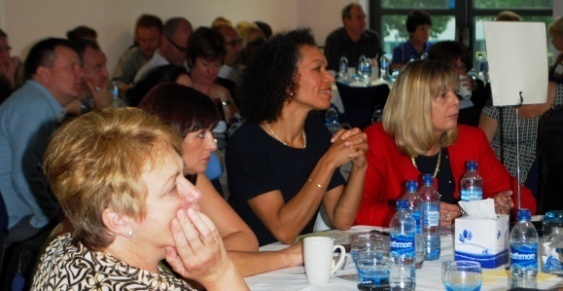 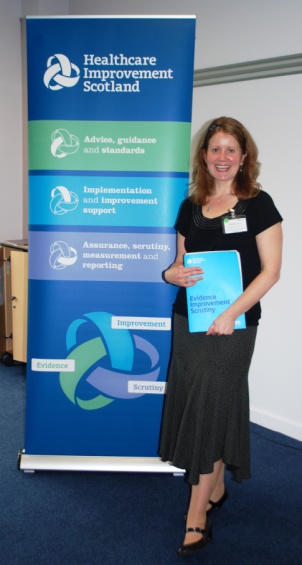 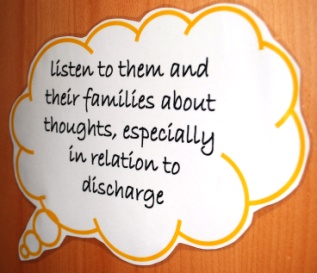 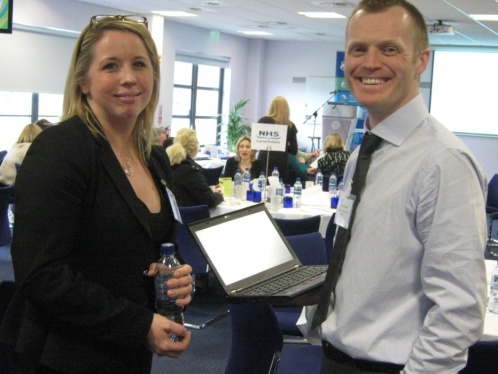 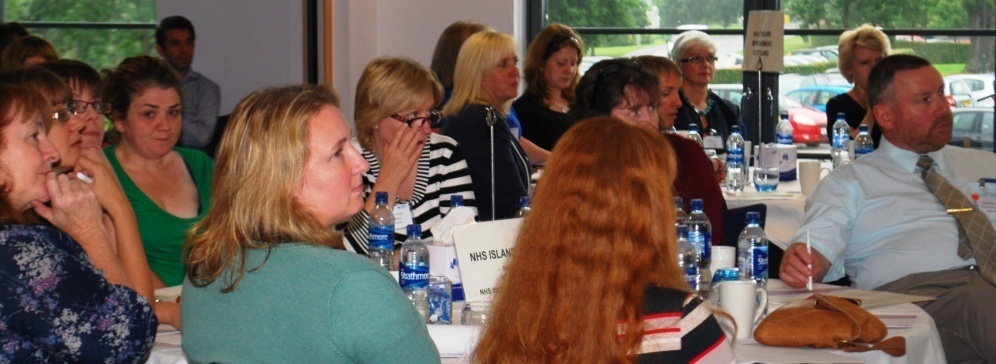 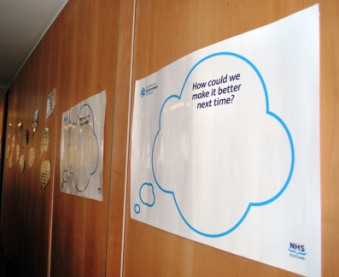 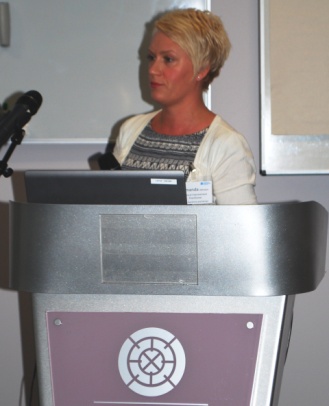 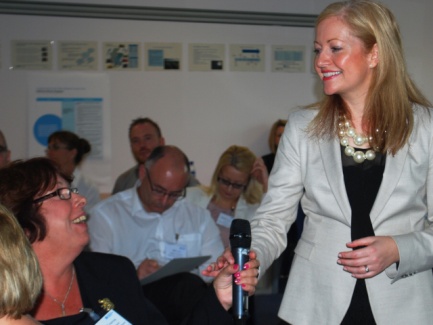 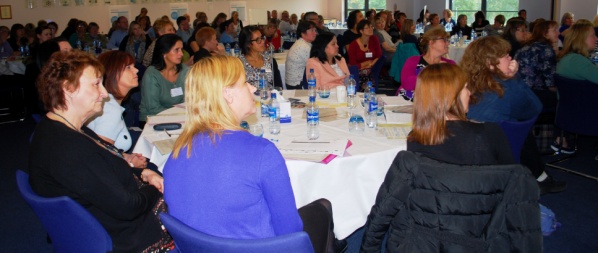 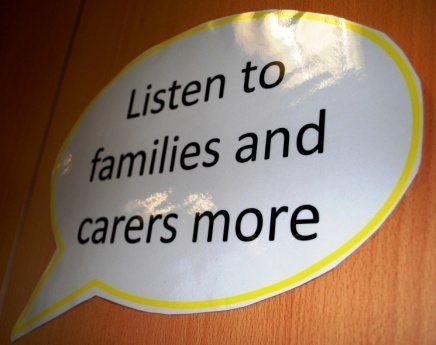 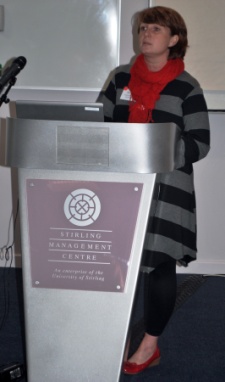 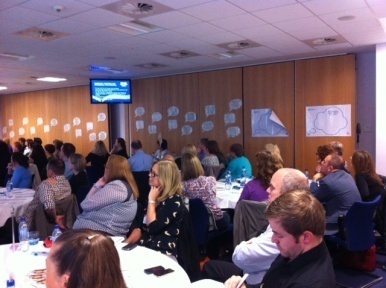 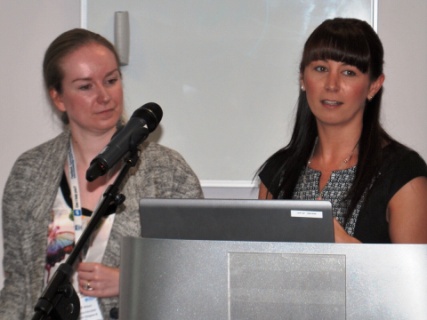 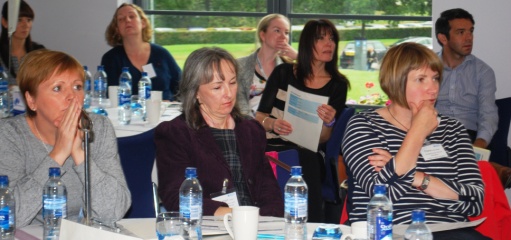 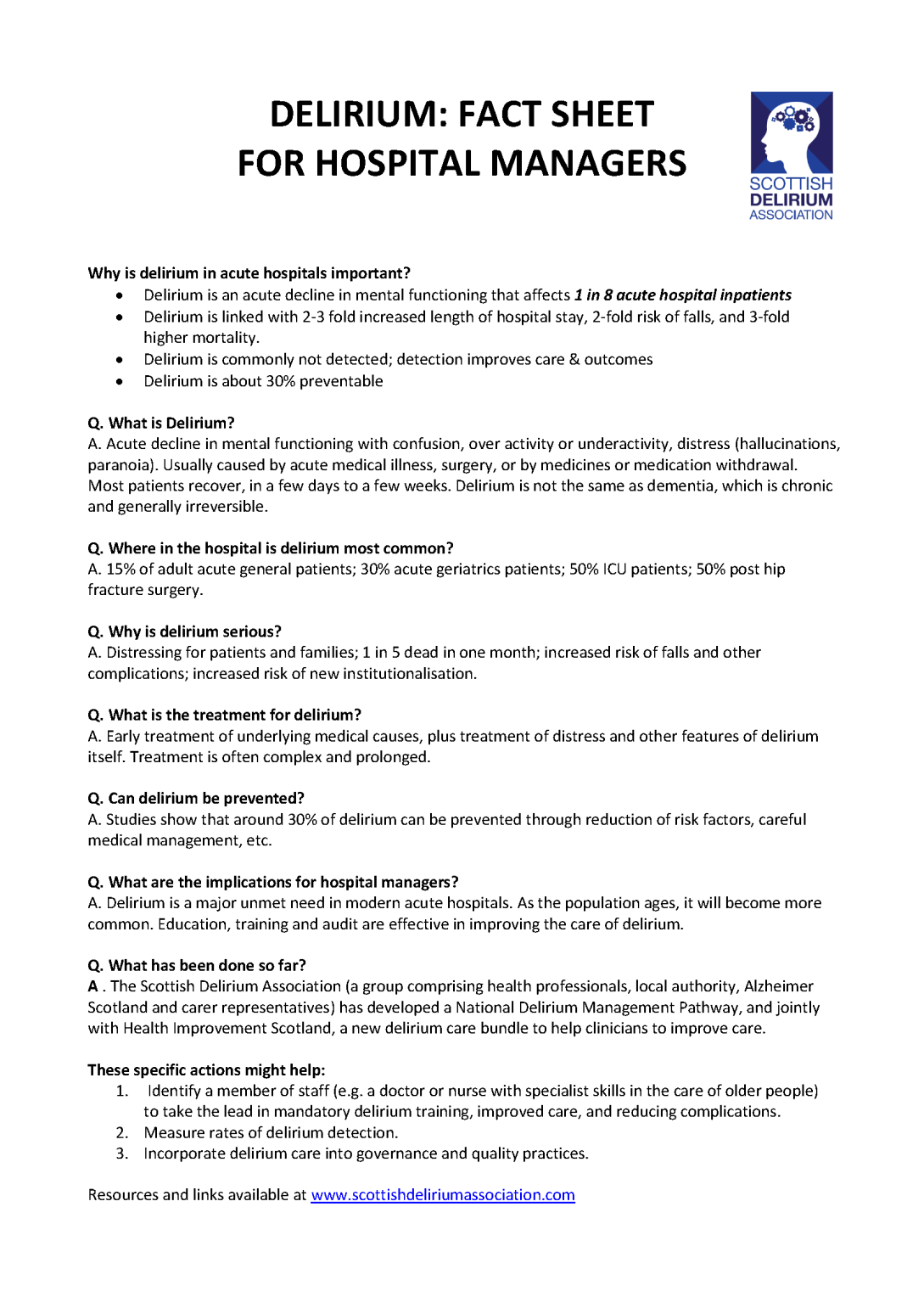 Delirium coding in NHS Scotland
Hospital administrative data (whole population) show  in delirium coding
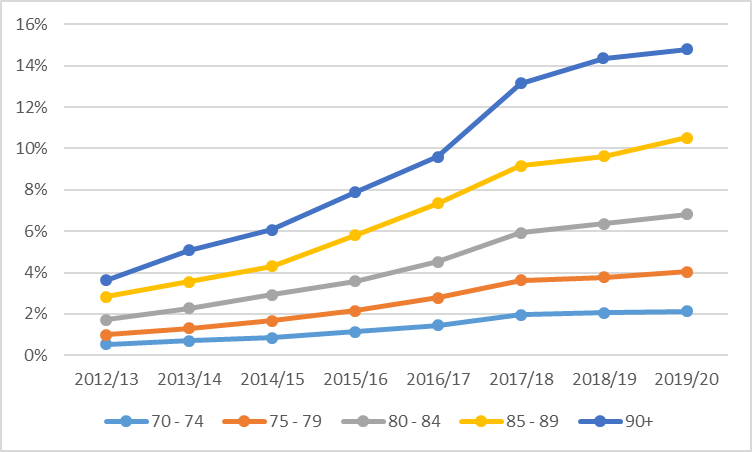 Delirium in discharge code
Year (N~700,000/yr)
MacLullich & Jackson, unpublished. Data from Public Health Scotland (Government)
Conclusions and resources
Conclusions
Delirium = a complex challenge
Good care starts with detection
Treatment involves multiple areas: causes, Rx of distress, etc.
Some delirium can be prevented
Whole system care improvements requires multiple actions
Education for all staff is at the core of improvement
Resources
SIGN Guidelines on delirium
https://dementia-united.org.uk/delirium
www.deliriumday.com
www.the4AT.com (4AT info + general guide to delirium care)
Marie Curie website: delirium in palliative care
World Delirium Awareness Day 2024 

Wed March 13

www.deliriumday.com 


Twitter – follow:
@iDelirium_Aware
Delirium societies: conferences
Australasian Delirium Association
Sydney, 1-3 November 2023

American Delirium Society
Sacramento, June 2024

European Delirium Association 
The Hague, November 2024
World Delirium Guideline

Supported by EDA, ADS, EDA

Due 2025/2026
New journals:

Delirium

Delirium Communications